[Speaker Notes: PresentationVem är jag, GBG, hur länge har jag hållit på, började skriva med min bror. Släppte en EP 2013 som heter SCHHH, sitter nu och ska skriva en ny]
WORKSHOP
What to write
How to write
Write!
[Speaker Notes: Jag är inte en skolad musikerDäremot har jag dansat i många år, jobbat som dansare och har lärt mig att skriva mycket pga det. För i rap är ju flow, frasering och takt väldigt viktigt.
Skrev förra året en låt som heter ”Vi”, som vann årets musikvideo och årets låt på Local heroes-galan, delvis därför jag är här idag. För vi ska prata textförfattande. Hur många här lyssnar på rap/hiphop? Vad för nåt? Jag brukade lyssna mycket på amerikansk hiphop, men idag lyssnar jag nästan uteslutande på svensk och engelsk rap. Bättre ord rap.Hur viktig är texten för er när ni lyssnar på musik?]
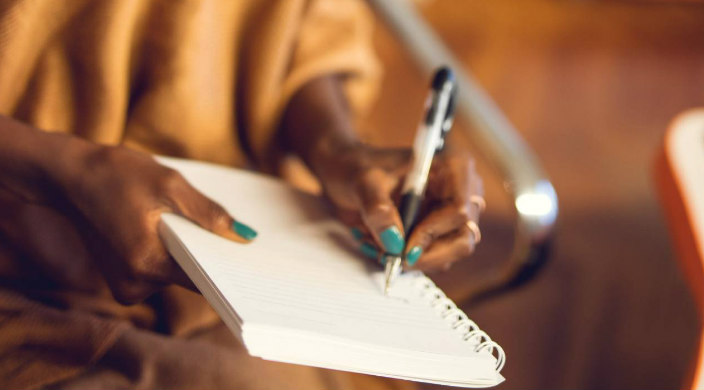 WHAT TO WRITE-THEME
Bullshit rap
War
The future/The past
Hate
Summer
Feelings
Love
Ordinary day
Politics
Party
HOW TO WRITE - CONSTRUCTION
A lyric consist of:  

Two or more verses. The verses are often eight or sixteen bars. 
a chorus that is repeated often in the song
a bridge in to the chorus or into next verse
HOW TO WRITE - RHYMES
At the end of the bar
Call and respond- every second bar rhymes at the end
Double rhyme - several rhymes in the same bar
Repeat the same bar again
The last word in one bar and the first word in the next bar rhymes
I’m In Love With It – Lucy Love
The beats make me high and feel extra cleanThe sub runs through my veins, just like morphineKeeping me drowsy like I'm in a dreamSo that when I look around nothing is like it seems
[Speaker Notes: Att börja:Hur många här skriver egna texter? Hur brukar ni börja?Får ett beat att skriva till, känner känslan för beatet, vad passar till det här?Eller så har jag redan börjat skriva och letar beats hos mina producentvänner som skulle passa.Ibland är det inte början som är svår utan fortsättningen, man kan få värsta grymma idén, och skriva en hel vers, och sen ska man skriva mer och det tar stopp. Nackdelen med rap är att det är så mycket text. 

Hur skriver man en text:Bars/rad: en bar är fyra takterFrågar och svarar, du skriver en rad, och svarar med en rad och ett rim på slutet.Rim/Dubbelrim/Flerstaviga rim/Enstaviga rim/VokalrimVissa rappare lägger väldigt mycket tid på texten rent tekniskt. Rimmen ska vara avancerade och gärna flerstaviga. Man rimmar på flera stavelser i ordet. Seron i mobbade barn med automatvapen höll tex på mkt med det. 90-tals-grej. Medans idag lägger många mer krut på att budskapet, ex silvana imam.Metaforer]
Call and respond
We are here togetherFrom east to the west
We will be friends forever
Just simply the best
Vi – Frida Scar
Dom vill att vi ska jävlas, trycka ner varann
Dom vill att vi ska tävla fult, kniv i ryggen, ingen skam
Dom vill att vi ska stävjas, främja konkurrens
Dom vill att vi ska sträva själva, kicka nedåt, slå oss fram
[Speaker Notes: Att börja:Hur många här skriver egna texter? Hur brukar ni börja?Får ett beat att skriva till, känner känslan för beatet, vad passar till det här?Eller så har jag redan börjat skriva och letar beats hos mina producentvänner som skulle passa.Ibland är det inte början som är svår utan fortsättningen, man kan få värsta grymma idén, och skriva en hel vers, och sen ska man skriva mer och det tar stopp. Nackdelen med rap är att det är så mycket text. 

Hur skriver man en text:Bars/rad: en bar är fyra takterFrågar och svarar, du skriver en rad, och svarar med en rad och ett rim på slutet.Rim/Dubbelrim/Flerstaviga rim/Enstaviga rim/VokalrimVissa rappare lägger väldigt mycket tid på texten rent tekniskt. Rimmen ska vara avancerade och gärna flerstaviga. Man rimmar på flera stavelser i ordet. Seron i mobbade barn med automatvapen höll tex på mkt med det. 90-tals-grej. Medans idag lägger många mer krut på att budskapet, ex silvana imam.Metaforer]
METAPHORS
Du är misstänkt, du lever inskränkt
Fördomar tar över som disken gör på min diskbänk
Låt mig tvätta av dig, jag är en tvättmaskin
Dumpar dina mögliga tankar, du ska bli extra fin
Eyo zig zag zaga zoo zaga zugu zaaJag säger vad fan som helst det låter ändå braJag säger vad fan som helst det låter ändå braJag säger vad fan som helst det låter ändå bra
Som zig zag zaga zoo zaga zugu zaaJag säger vad fan som helst det låter ändå braJag säger vad fan som helst det låter ändå braJag säger vad fan som helst det låter ändå bra
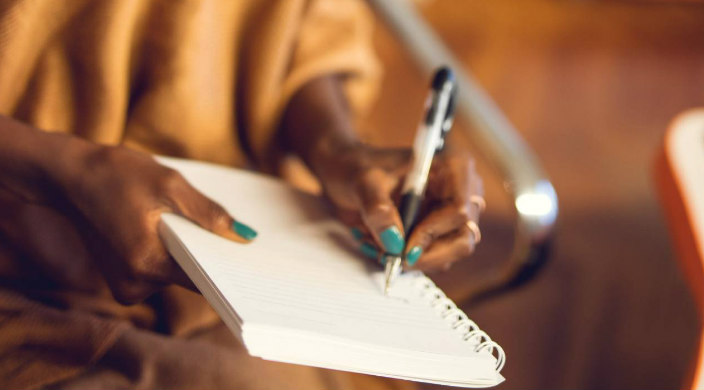 CONTACT FRIDA SCAR
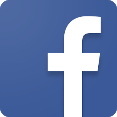 www.facebook.com/fridascar
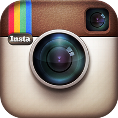 frida_scar
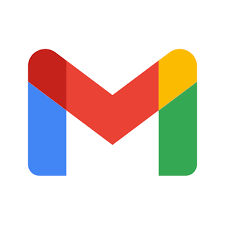 frida.ols83@gmail.com